TATA MOTORS PARIVAR YUVA PRATIBHA scholarship
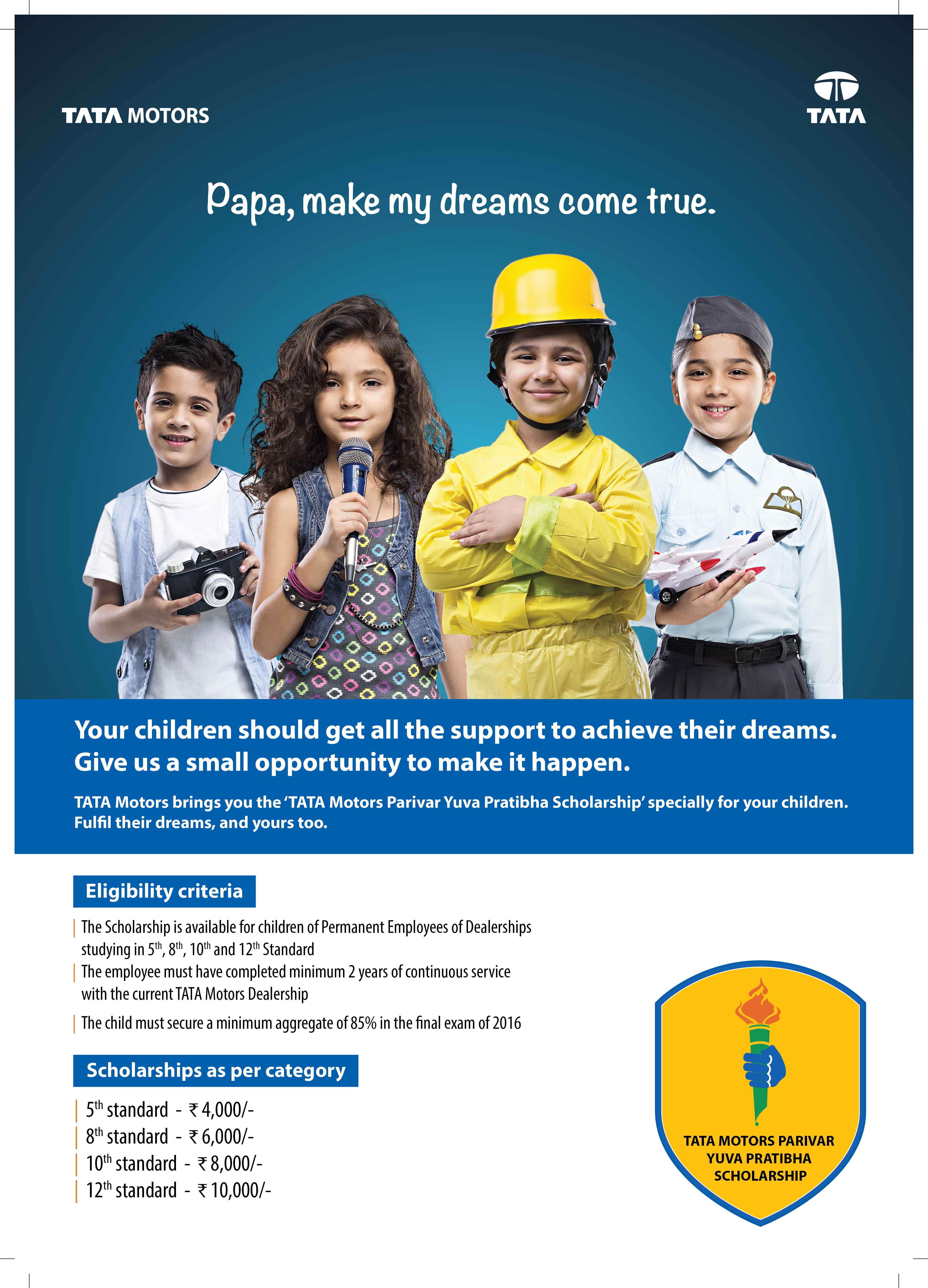 TATA MOTORS PARIVAR YUVA PRATIBHA SCHOLARSHIP
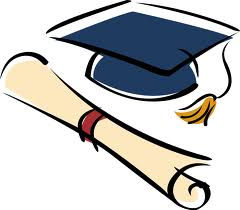 Selection Process
*
 Dealership HR Manager will act as Single point of Contact (SPOC) with the Program Centre. 
 All Employees need to submit filled form along with required documents to their Dealership HR.
 Dealership HR  needs to verify, Club the applications and courier the same at Program center address.  
 Kindly refer the Last submission date mentioned on the application  form.
Terms & Conditions
Applications forms need to be submitted from 15th August, 2017 – 25th September, 2017

Scholarships will be awarded to children who have passed class V, VIII, X, XII in the academic year 2016-17.

The Scholarship is available for children of permanent employees of dealership who have completed minimum 2 years of continuous service with the Current TATA Motors Dealership.

Minimum Percentage eligibility :
Class V & VIII – 85%  Marks or equivalent. 
Class X & XII – 90%    Marks or equivalent. 

Incomplete forms will be rejected.

Scholarship Cheque will be issued only on Child’s Name. If the child does not have a bank account, Please open Child Individual Bank account.
Application form
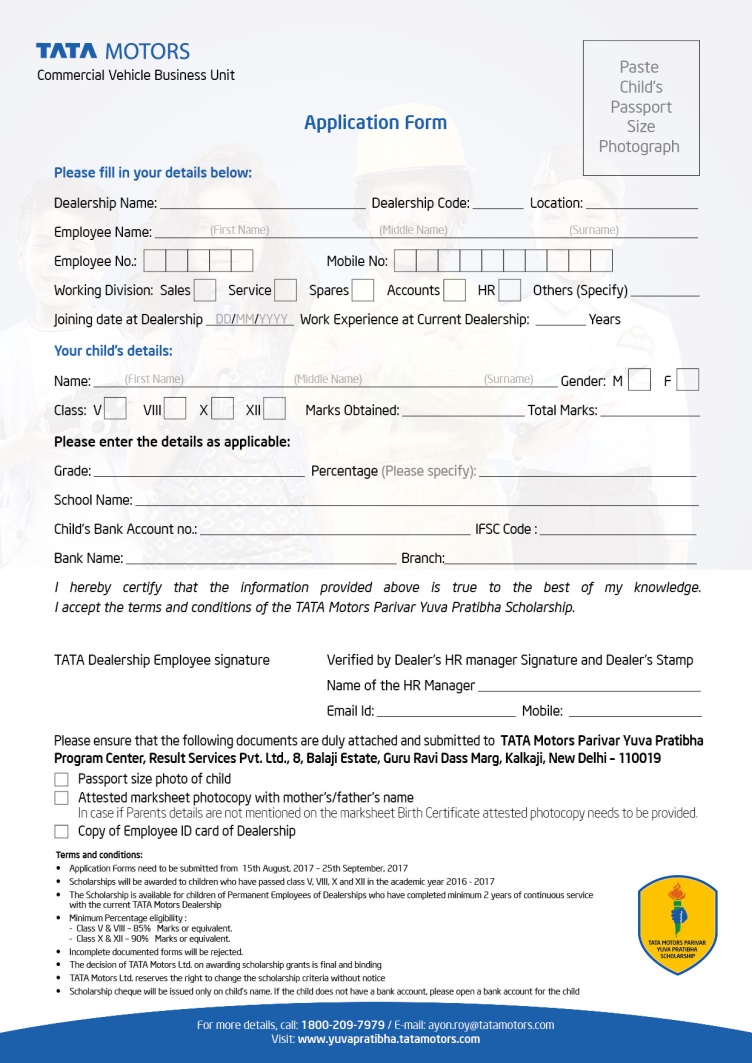 Download the application form from the website
www.yuvapratibha.tatamotors.com
Contact Us
For more details,  
Call 1800-209-7979
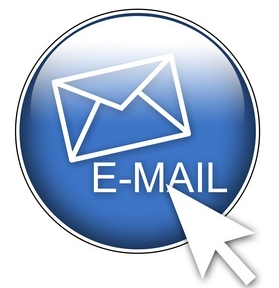 For any unresolved query after speaking to your Dealership HR Managers & above motioned  Call center.

Kindly Email to:- 
ayon.roy@tatamotors.com
Grades/ GPA Conversion
Grades and GPA of children will be converted to % as per the conversion table below











For example:
Minimum % Eligibility
THANK YOU